MODÈLE DE CHARTE DE PROJET AGILE
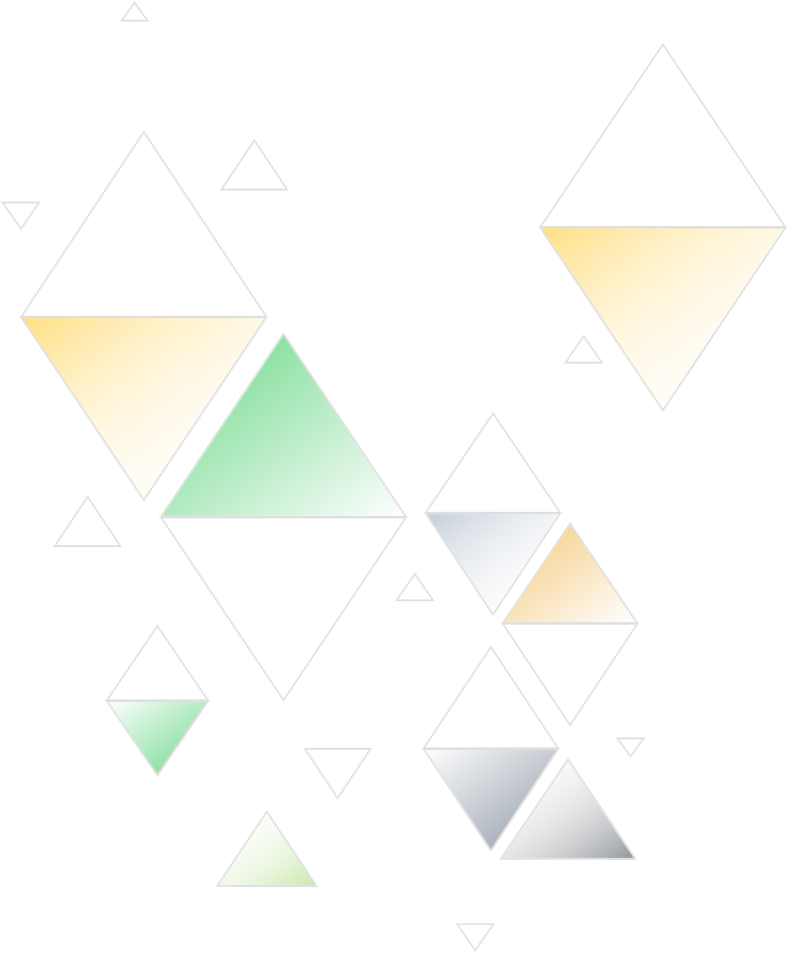 MODÈLE DE PRÉSENTATION DE CHARTE DE PROJET AGILE
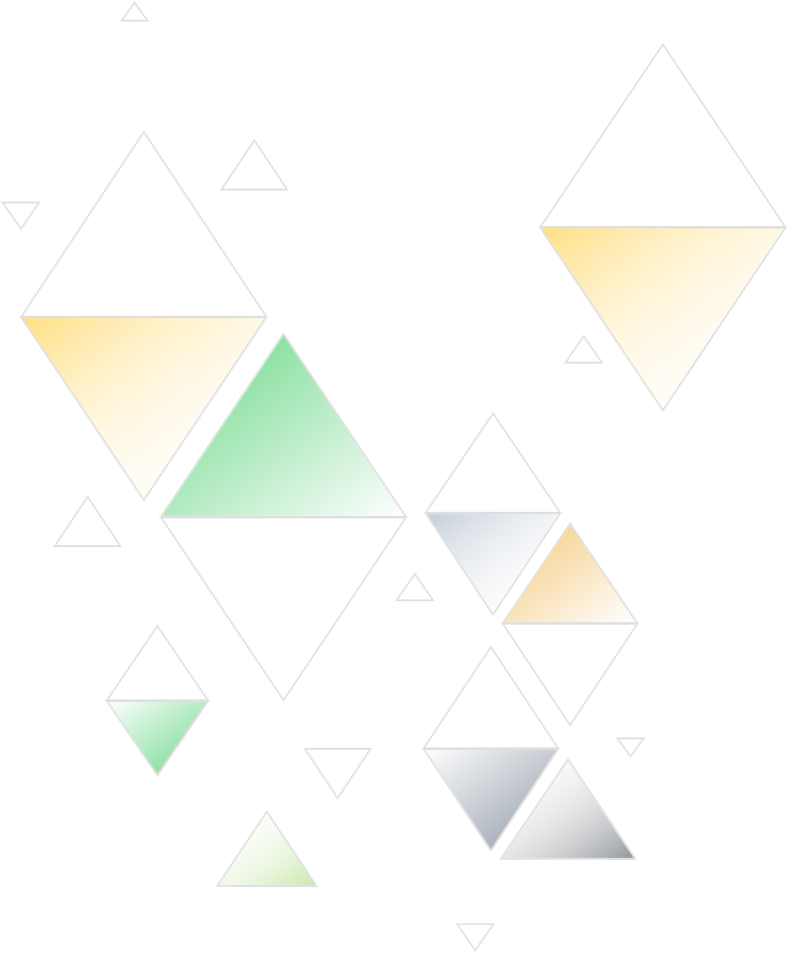 INFORMATIONS GÉNÉRALES SUR LE PROJET
| DE LA CHARTE DE PROJET AGILE   INFORMATIONS GÉNÉRALES SUR LE PROJET
DÉTAILS DU PROJET
RAPPORT DE PROJET
DÉTAILS DU PROJET (1 SUR 2)
DÉTAILS DU PROJET (SUITE)
RAPPORT DE PROJET
DÉTAILS DU PROJET (2 DE 2)